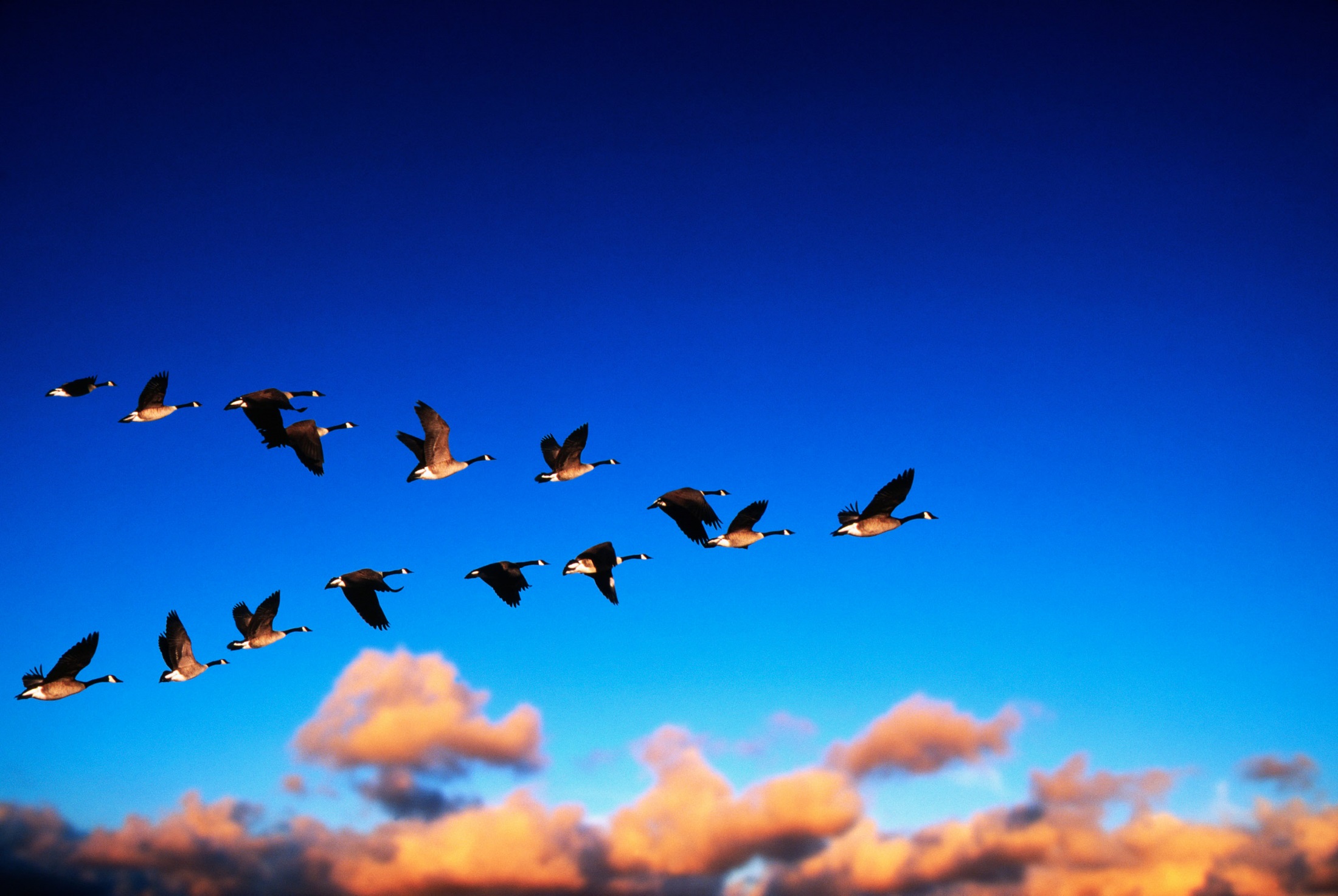 建立健全的教会
惟用爱心说诚实话，凡事长进，连于元首基督，全身都靠祂联络得合式，百节各按各职，照着各体的功用彼此相助，便叫身体渐渐增长，在爱中建立自己。（弗四：15-16）
连于元首基督
各按各职
彼此相助
连于元首基督
大雁具备强烈的方向感

教会须清楚自身的方向

祂也是教会全体之首。祂是元始，是从死里首先复生的，使祂可以在凡事上居首位。（西一：18）
连于元首基督
教会须把持纯正的真理

但无论是我们，是天上来的使者，若传福音给你们，与我们所传给你们的不同，他就应当被咒诅。（加一：8）

领袖的责任

会众的责任
连于元首基督
教会须同心实践使命

“敬拜神、建立爱的大家庭、造就圣徒、热心服事、传扬有永恒盼望的福音”

我们都同意实践这一使命吗？
各按各职
每只大雁都必须各尽其职

每位信徒也有独特的职责

正如我们一个身子上有好些肢体，肢体也不都是一样的用处。我们这许多人，在基督里成为一身，互相联络作肢体，也是如此。（林前十二：4-5）
各按各职
各按各职：原则
戒除嫉妒
欣赏彼此

各按各职：操作
各人认真负责
人人积极参与
找到各自角色
主人还是雇工?
各按各职
各按各职：结果
增加教会的活力
反之结果又如何？
一位弟兄的见证

各按各职造就教会的成长空间
彼此相助
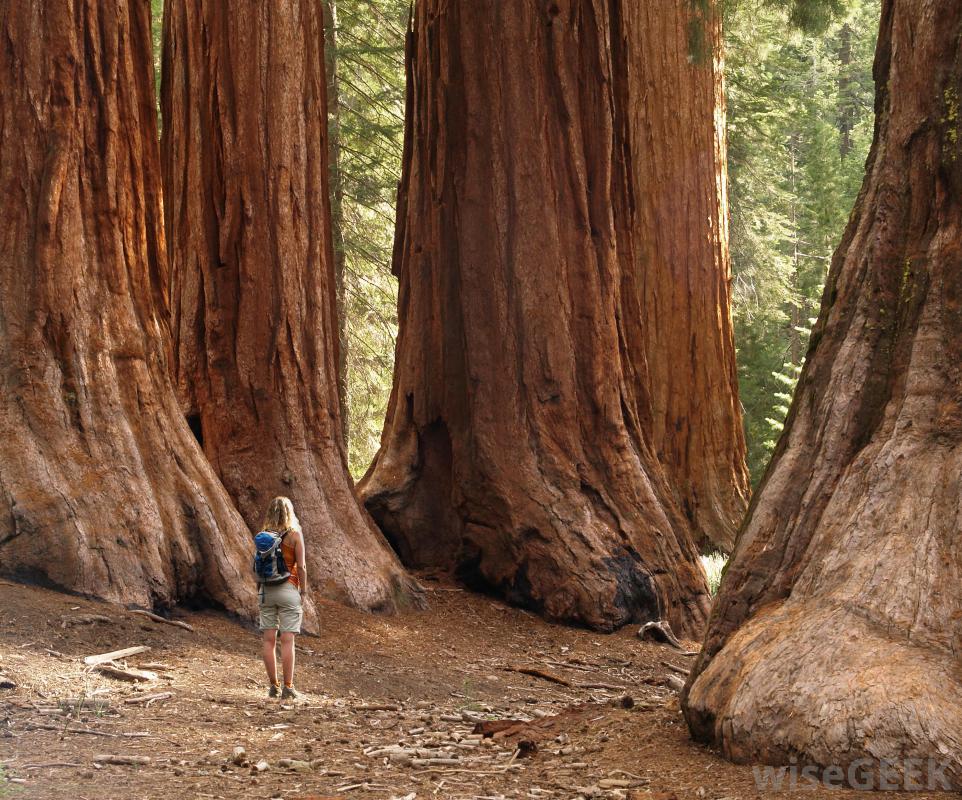 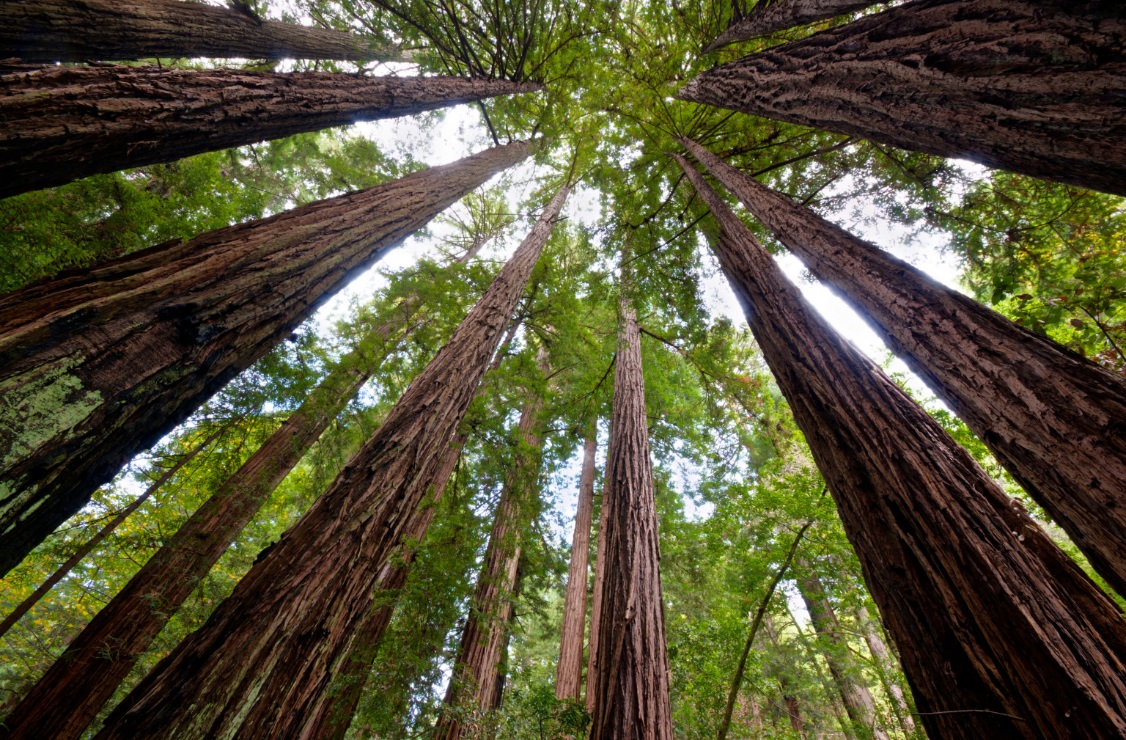 彼此相助
大雁在需要时都会勇于承担

人人都有必须要接受的挑战

承担责任需付出超常的代价

承担责任是营造团队的关键
彼此相助
大雁彼此互相关爱

教会侍奉需要磨合

受伤肢体需受鼓励

诚实话的另一应用
彼此相助
互相担待的团队
I have your back!
承担责任，分享功劳
著名足球教练的经验

我们希望拥有怎样的教会？我们的责任是什么？
建立健全的教会
惟用爱心说诚实话，凡事长进，连于元首基督，全身都靠他联络得合式，百节各按各职，照着各体的功用彼此相助，便叫身体渐渐增长，在爱中建立自己。（弗四：15-16）
连于元首基督
各按各职
彼此相助
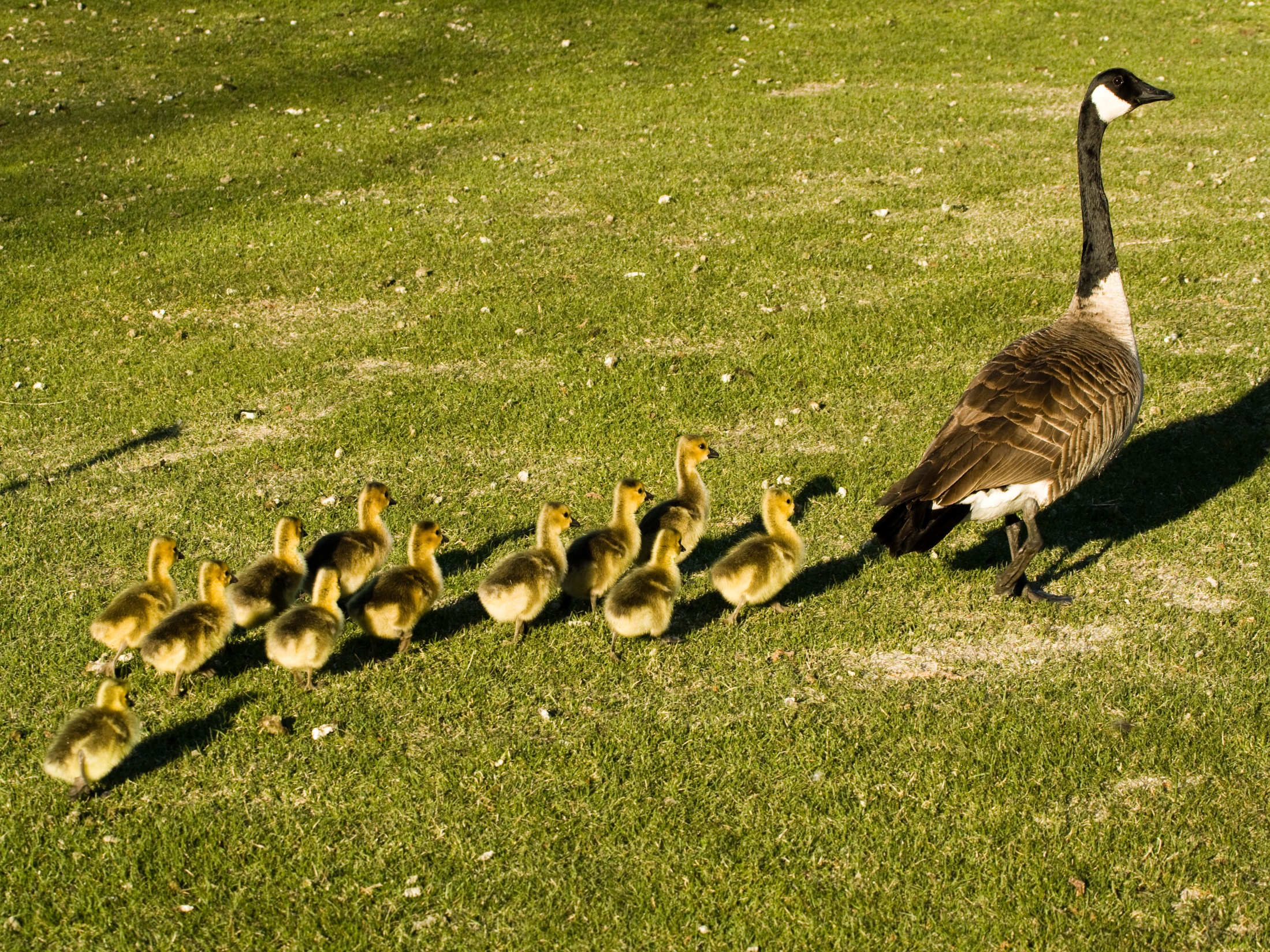